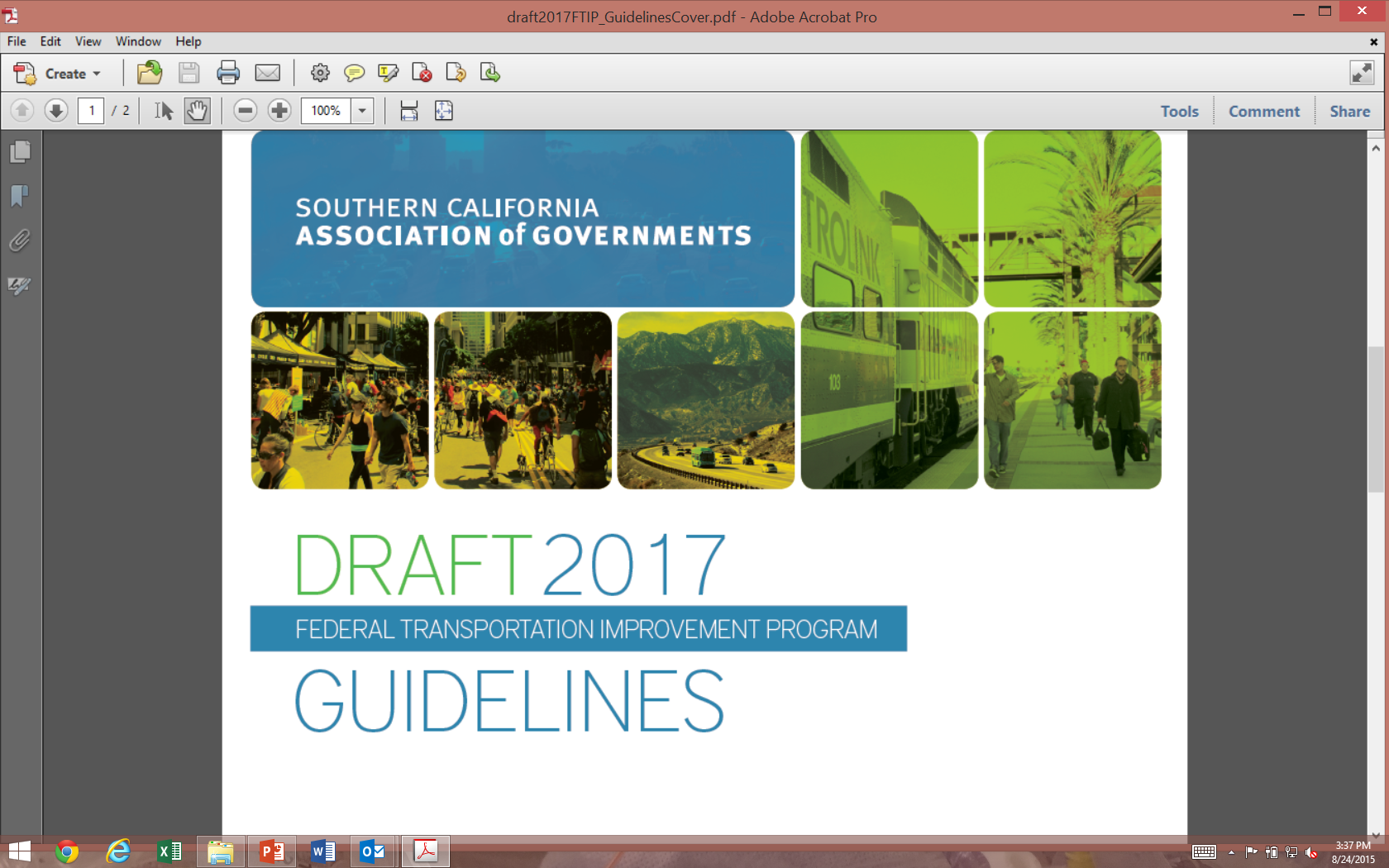 Main changes in 2017 FTIP Guidelines
Congestion Mitigation Plan (CMP)
Active Transportation Program (ATP)
Financial Plan
Congestion Mitigation Plan (CMP)
Removes $50M threshold now applies to  federally funded projects that increase SOV capacity by one mile or more
Information required to  submit in SCAG FTIP Database
CMP measures
Copy of Environmental Analysis Document
Active Transportation Program(ATP)
Additional information needed for large scale projects that include an ATP component
Need for reporting purposes
Program code
Type of ATP project as part of larger project
Financial Plan
Financial plan now part of SCAG FTIP Database
Enables automated reports necessary for   submission to state and federal funding agencies
Questions
John R. Asuncion
asuncion@scag.ca.gov
(213) 236-1936